Big Data en Privacy
Bart van der Sloot
Senior Researcher 
Tilburg Institute for Law, Technology, and Society (TILT)Tilburg University, Nederland
www.bartvandersloot.nl
Overzicht
(1) Wat is Big Data en hoe werkt het?

(2) Hoe verhoudt Big Data zicht tot het recht op privacy?


(3) Wat zijn de maatschappelijke gevolgen van Big Data?
Overzicht
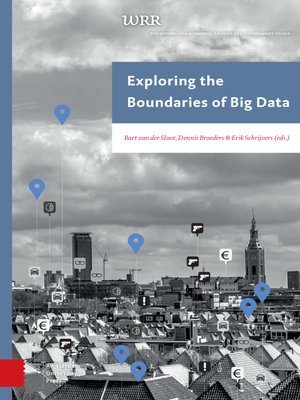 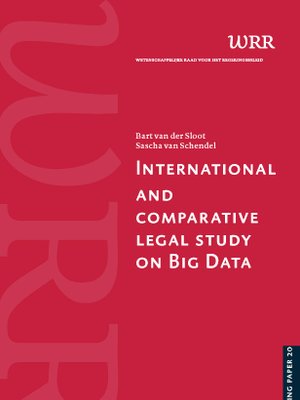 (1) Wat is Big Data en hoe werkt het?
Inlichtingendiensten
Smart cities
Online advertentiemarkt
(1) Wat is Big Data en hoe werkt het?
The Gartner Report focusses on three matters when describing Big Data: increasing volume (amount of data), velocity (speed of data processing), and variety (range of data types and sources). This is also called the 3v model or 3v theory
Authors have added new V’s such as Value (Dijcks, 2012; Dumbill, 2013), Variability (Hopkins & Evelson, 2011; Tech America Foundation, 2012), Veracity (IBM, 2015) and Virtual (Zikopoulos et al 11; Akerkar et al 2015).
(1) Wat is Big Data en hoe werkt het?
The Article 29 Working Party: ‘Big Data is a term which refers to the enormous increase in access to and automated use of information. It refers to the gigantic amounts of digital data controlled by companies, authorities and other large organizations which are subjected to extensive analysis based on the use of algorithms. Big Data may be used to identify general trends and correlations, but it can also be used such that it affects individuals directly.’
The European Data Protection Supervisor: ‘Big data means large amounts of different types of data produced at high speed from multiple sources, whose handling and analysis require new and more powerful processors and algorithms. Not all of these data are personal, but many players in the digital economy increasingly rely on the large scale collection of and trade in personal information. As well as benefits, these growing markets pose specific risks to individual's rights to privacy and to data protection.’
(1) Wat is Big Data en hoe werkt het?
The Estonian DPA describes Big Data as ‘collected and processed open datasets, which are defined by quantity, plurality of data formats and data origination and processing speed.’
The Luxembourg DPA: ‘Big Data stems from the collection of large structured or unstructured datasets, the possible merger of such datasets as well as the analysis of these data through computer algorithms. It usually refers to datasets which cannot be stored, managed and analysed with average technical means due to their size. Personal data can also be a part of Big Data but Big Data usually extends beyond that, containing aggregated and anonymous data.’
The Dutch DPA: ‘Big Data is all about collecting as much information as possible ; storing it in ever larger databases ; combining data that is collected for different purposes ; and applying algorithms to find correlations and unexpected new information.’ 
The Slovenian DPA: ‘Big Data is a broad term for processing of large amounts of different types of data, including personal data, acquired from multiple sources in various formats. Big Data revolves around predictive analytics – acquiring new knowledge from large data sets which requires new and more powerful processing applications.’
The UK DPA: ‘repurposing data; using algorithms to find correlations in datasets rather than constructing traditional queries; and bringing together data from a variety of sources, including structured and unstructured data.’ 
The Swedish DPA argues that ‘the concept is used for situations where large amounts of data are gathered in order to be made available for different purposes, not always precisely determined in advance.’
(1) Wat is Big Data en hoe werkt het?
Koepelterm
Open Data: Lots of Big Data initiatives are linked to Open Data. Open Data is the idea, as the name suggests, that (government) data should be public. Traditionally, it is linked to the strive for transparency in the public sector and for more control over government power by media and/or citizens. In particular, the Estonian DPA is very explicit about the relationship between Open Data and Big Data. Big Data is defined as ‘collected and processed open datasets, which are defined by quantity, plurality of data formats and data origination and processing speed’. The desk research also shows a clear link between the two concepts in some countries, such as Australia, France, Japan and the United Kingdom.
(1) Wat is Big Data en hoe werkt het?
Re-Use: Linked to Open Data is the idea of re-use of data. Yet there is one important difference. While Open Data traditionally concerned the transparency of and control on government power, there re-use of (government) data is specifically intended to promote the commercial exploitation of these data by businesses and private parties. The re-use of Public Sector Information is stimulated through the PSI Directive of the European Union. But more in general, re-use refers to the idea that data can be used for another purpose than for which they were originally collected. The Norwegian DPA, inter alia, has suggested the relationship between Big Data and the re-use of data. The Norwegians use the definition of the Working Group 29, ‘but also add what in our opinion is the key aspect of Big Data, namely that it is about the compilation of data from several different sources. In other words, it is not just the volume in itself that is of interest, but the fact that secondary value is derived from the data through reuse and analysis.’ The desk research also showed a link between the two concepts. In France, for example, Big Data is primarily seen as a phenomenon based on the re-use of data for new purposes and on the combination of different data and datasets. Directive 2003/98/EC of the European Parliament and of the Council of 17 November 2003 on the re-use of public sector information. Directive 2013/37/EU of the European Parliament and the Council of 26 June 2013 amending Directive 2003/98/EC on the re-use of public sector information.
(1) Wat is Big Data en hoe werkt het?
Internet of things: The term the Internet of Things refers to the idea that more and more things are connected to the Internet. This may include cars, lampposts, refrigerators, pants, or whatever object. This allows for the development of smart devices - for example, a refrigerator that records that the milk is out and automatically orders new. By providing all objects with a sensor, large quantities of data can be collected. Therefore, Big Data and the Internet of Things are often mentioned in the same breath. An example would be the DPA of the United Kingdom noting ‘that big data may involve not only data that has been consciously provided by data subjects, but also personal data that has been observed (e.g. from Internet of Things devices), derived from other data or inferred through analytics and profiling.’
(1) Wat is Big Data en hoe werkt het?
Smart: Because of the applications of the internet of things and the constantly communicating devices and computers, the development of smart products and services has spiralled. Examples of such developments are smart cities, smart devices and smart robots. The desk research indicates that in a number of countries, a link is made between such developments and Big Data systems, for example the United States and the United Kingdom. Also, the DPA from Luxembourg emphasizes the relationship with smart systems, such as smart metering.  ‘At a national level, a system of smart metering for electricity and gas has been launched. The project is however still in a testing phase. - The CNPD has not issued any decisions, reports or opinions that are directly dealing with Big Data. The Commission has however issued an opinion in a related matter, namely with regard to the problematic raised by smart metering.  In 2013, the CNPD issued an opinion on smart metering. The main argument of the opinion highlights the necessity to clearly define the purposes of the data processing as well as the retention periods of the data related to smart metering.’
(1) Wat is Big Data en hoe werkt het?
Profiling: A term that is often associated with Big Data and is sometimes included as part of the definition of Big Data is profiling. Because increasingly large data sets are collected and analysed, the conclusions and correlations are mostly formulated on a general or group level. This mainly involves statistical correlations, sometimes of a predictive nature. Germany is developing new laws on profiling and a number of DPAs emphasize the relationship of Big Data with profiling, such as the DPA of Netherlands, Slovenia, the UK and Belgium. The latter argues: ‘The general data protection law applies, and we expect that de new data protection regulation will be able to provide a partial answer (profiling) to big data issues (legal interpretation of the EU legal framework).’
(1) Wat is Big Data en hoe werkt het?
Algoritmes: A term that recurs in very many definitions of Big Data is algorithms. This applies to the definition of Working Party 29, the EDPS and a number of DPAs such as that of Luxembourg, the Netherlands and the UK. A number of countries also have a special focus on algorithms. In Australia, a ‘Program Protocol’ applies to certain cases – a report may be issues in which the following elements are contained: a description of the data, a specification of each matchings algorithm, the expected risks and how they will be addressed, the means for checking the integrity and the security measures used.
(1) Wat is Big Data en hoe werkt het?
Cloud Computing: Cloud computing is also often associated with Big Data processes. In particular, in China and Israel, the two terms are often connected to each other. For example, the Chinese vice-premier stressed that the government wants to make better use of technologies like Big Data and cloud computing to support innovation; according to the prime minister mobile Internet, cloud computing, Big Data and the Internet of Things are integrated with production processes, and will thus be an important engine for economic growth. In Israel, the plan is for the army to have a cloud where all data are stored in 2015 - there is even talk of a "combat computing cloud", a data center that will make available different tools to forces on the ground. Also, some DPAs suggest a relationship between cloud computing and Big Data; the Slovenian DPA states, for example, that  ‘new concepts and paradigms, such as cloud computing or big data should not lower or undermine the current levels of data protection as a fundamental human right.’
(1) Wat is Big Data en hoe werkt het?
In the United States, more than $ 200 million was reserved for a research and development initiative for Big Data, to be spent by six federal government departments; the army invested the most in Big Data projects, namely $ 250 million; $ 160 million was invested in a smart cities initiative, investing in 25 collaborations focused on data usage. 
 In the United Kingdom, £ 159 million was spent on high-quality computer and network infrastructure, there are £ 189 million in investments to support Big Data and to develop the data infrastructure of the UK and £ 10.7 million will be spent on a center for Big Data and space technologies. In addition, £ 42 million will be spent on the Alan Turing Institute for analysis and application of big data, £ 50 million for 'The Digital Catapult', where researchers and industry are brought together to come up with innovative products and lastly, the Minister of Universities and Science in February 2014 announced a new investment of £ 73 million in Big Data. This is used for bioinformatics, open data projects, research and the use of environmental data. 
In South-Africa, the government has invested 2 billion South-African Rand, approximately € 126.8 million, in the Square Kilometre Array (SKA) project. A project which revolves around very large data sets. 
In France, seven research projects related to Big Data were given € 11.5 million. 
In Germany, the Ministry of Education and Research invested € 10 million in Big Data research institutes and € 20 million in Big Data research; this ministry will also invest approximately € 6.4 million in the project Abida, a four-year interdisciplinary research project on the social and economic effects of large data sets.
(1) Wat is Big Data en hoe werkt het?
Waar wordt Big Data toegepast?
Internet bedrijven: advertenties
Medische sector: whole genome analysis
Belastingdienst: risicoprofielen
Politie: predictive policing
Inlichtingendiensten: terreurbestrijding
(2) Hoe verhoudt Big Data zicht tot het recht op privacy?
(2) Hoe verhoudt Big Data zicht tot het recht op privacy?
(1) Vereiste van een helder en concreet doel
Artikel 6 (b) Rbp - voor welbepaalde, uitdrukkelijk omschreven en gerechtvaardigde doeleinden moeten worden verkregen
(2) Hoe verhoudt Big Data zicht tot het recht op privacy?
(2) Vereiste van een legitiem doel
Artikel 7  
De Lid-Staten bepalen dat de verwerking van persoonsgegevens slechts mag geschieden indien:
a) de betrokkene daarvoor zijn ondubbelzinnige toestemming heeft verleend, of
b) de verwerking noodzakelijk is voor de uitvoering van een overeenkomst waarbij de betrokkene partij is of voor het nemen van precontractuele maatregelen naar aanleiding van een verzoek van de betrokkene, of
c) de verwerking noodzakelijk is om een wettelijke verplichting na te komen waaraan de voor de verwerking verantwoordelijke onderworpen is, of
d) de verwerking noodzakelijk is ter vrijwaring van een vitaal belang van de betrokkene, of
e) de verwerking noodzakelijk is voor de vervulling van een taak van algemeen belang of die deel uitmaakt van de uitoefening van het openbaar gezag die aan de voor de verwerking verantwoordelijke of de derde aan wie de gegevens worden verstrekt, drager is opgedragen, of
f) de verwerking noodzakelijk is voor de behartiging van het gerechtvaardigde belang van de voor de verwerking verantwoordelijke of van de derde(n) aan wie de gegevens worden verstrekt, mits het belang of de fundamentele rechten en vrijheden van de betrokkene die aanspraak maakt op bescherming uit hoofde van artikel 1, lid 1, van deze richtlijn, niet prevaleren.
(2) Hoe verhoudt Big Data zicht tot het recht op privacy?
(3) Vereiste van doelbinding
Artikel 6 (b) - en vervolgens niet worden verwerkt op een wijze de onverenigbaar is met die doeleinden.
(2) Hoe verhoudt Big Data zicht tot het recht op privacy?
(4) Vereiste van dataminimalisatie

Rbp 6 (c) toereikend, ter zake dienend en niet bovenmatig moeten zijn, uitgaande van de doeleinden waarvoor zij worden verzameld of waarvoor zij vervolgens worden verwerkt;

Rbp (e) in een vorm die het mogelijk maakt de betrokkenen te identificeren, niet langer mogen worden bewaard dan voor de verwezenlijking van de doeleinden waarvoor zij worden verzameld of vervolgens worden verwerkt, noodzakelijk is.
(2) Hoe verhoudt Big Data zicht tot het recht op privacy?
(5) Vereiste van kwaliteit van data

Rbp 6 (d) nauwkeurig dienen te zijn en, zo nodig, dienen te worden bijgewerkt; alle redelijke maatregelen dienen te worden getroffen om de gegevens die, uitgaande van de doeleinden waarvoor zij worden verzameld of waarvoor zij vervolgens worden verwerkt, onnauwkeurig of onvolledig zijn, uit te wissen of te corrigeren;
(2) Hoe verhoudt Big Data zicht tot het recht op privacy?
(6) Vereiste van vertrouwelijkheid en veiligheid

Artikel 16  Vertrouwelijkheid van de verwerking
Een ieder die handelt onder het gezag van de voor de verwerking verantwoordelijke of van de verwerker alsmede de verwerker zelf, die toegang heeft tot persoonsgegevens, mag deze slechts in opdracht van de voor de verwerking verantwoordelijke verwerken, behoudens op grond van wettelijke verplichtingen.

Artikel 17  Beveiliging van de verwerking
1. De Lid-Staten bepalen dat de voor de verwerking verantwoordelijke passende technische en organisatorische maatregelen ten uitvoer dient te leggen om persoonsgegevens te beveiligen tegen vernietiging, hetzij per ongeluk, hetzij onrechtmatig, tegen verlies, vervalsing, niet-toegelaten verspreiding of toegang, met name wanneer de verwerking doorzending van gegevens in een netwerk omvat, dan wel tegen enige andere vorm van onwettige verwerking.
Deze maatregelen moeten, rekening houdend met de stand van de techniek en de kosten van de tenuitvoerlegging, een passend beveiligingsniveau garanderen gelet op de risico's die de verwerking en de aard van te beschermen gegevens met zich brengen.
(2) Hoe verhoudt Big Data zicht tot het recht op privacy?
Weinig regels aangaande het gebruik

Artikel 15  Geautomatiseerde individuele besluiten
1. De Lid-Staten kennen een ieder het recht toe niet te worden onderworpen aan een besluit waaraan voor hem rechtsgevolgen zijn verbonden of dat hem in aanmerkelijke mate treft en dat louter wordt genomen op grond van een geautomatiseerde gegevensverwerking die bestemd is om bepaalde aspecten van zijn persoonlijkheid, zoals beroepsprestatie, kredietwaardigheid, betrouwbaarheid, gedrag, enz. te evalueren.
2. Onverminderd het bepaalde in de overige artikelen van deze richtlijn bepalen de Lid-Staten dat een persoon aan een besluit als bedoeld in lid 1 kan worden onderworpen, indien dat besluit:
a) wordt genomen in het kader van het sluiten of uitvoeren van een overeenkomst, mits aan het verzoek van de betrokkene is voldaan of passende maatregelen, zoals de mogelijkheid zijn standpunt te doen gelden, zijn genomen ter bescherming van zijn gerechtvaardigde belang; of
b) zijn grondslag vindt in een wet waarin de maatregelen zijn omschreven die strekken tot bescherming van het gerechtvaardigde belang van de betrokkene.
(2) Hoe verhoudt Big Data zicht tot het recht op privacy?
"persoonsgegevens", iedere informatie betreffende een geïdentificeerde of identificeerbare natuurlijke persoon, hierna "betrokkene" te noemen; als identificeerbaar wordt beschouwd een persoon die direct of indirect kan worden geïdentificeerd, met name aan de hand van een identificatienummer of van een of meer specifieke elementen die kenmerkend zijn voor zijn of haar fysieke, fysiologische, psychische, economische, culturele of sociale identiteit;
Artikel 8: Verwerkingen die bijzondere categorieën gegevens betreffen
1. De Lid-Staten verbieden de verwerking van persoonlijke gegevens waaruit de raciale of etnische afkomst, de politieke opvattingen, de godsdienstige of levensbeschouwelijke overtuiging, of het lidmaatschap van een vakvereniging blijkt, alsook de verwerking van gegevens die de gezondheid of het seksuele leven betreffen.
(3) Wat zijn de maatschappelijke gevolgen van Big Data?
(3) Wat zijn de maatschappelijke gevolgen van Big Data?
Optie 1: Big Data toepassingen zijn over het algemeen verboden


Optie 2: Privacy is verouderd en moet op de schop


Optie 3: Stel strenge voorwaarden waaronder Big Data toepassingen mogen worden ingezet
Voordelen van Big Data
Efficiëntie van bedrijfsvoering
Kostenreductie - winstmaximalisatie
Transparantie naar de burger
Verkrijgen van nieuwe inzichten
Het creëren van nieuwe toepassingsmogelijkheden
Mogelijke maatschappelijke nadelen
Power imbalance & Mathew effect:  Individuals, as a general rule, have limited power to influence how large corporations behave. Extensive use of Big Data analytics may increase the imbalance between large corporations on the one hand and the consumers on the other. It is the companies that collect personal data that extract the ever-growing value inherent in the analysis and processing of such information, and not the individuals who submit the information. Rather, the transaction may be to the consumer's disadvantage in the sense that it can ex- pose them to potential future vulnerabilities (for example, with regard to employment opportunities, bank loans, or health insurance options). 
Data determinism and discrimination: The “Big data-mindset” is based on the assumption that the more data you collect and have access to, the better, more reasoned and accurate decisions you will be able to make. But collection of more data may not necessarily entail more knowledge. More data may also result in more confusion and more false positives. Extensive use of automated decisions and prediction analyses may have adverse consequences for individuals. Algorithms are not neutral, but reflect choices, among others, about data, connections, inferences, interpretations, and thresholds for inclusion that advances a specific purpose. 32 Big Data may hence consolidate existing prejudices and stereotyping, as well as reinforce social exclusion and stratification. Use of correlation analysis may also yield completely incorrect results for individuals. Correlation is often mistaken for causality. If the analyses show that individuals who like X have an eighty per cent probability rating of being exposed to Y, it is impossible to conclude that this will occur in 100 per cent of the cases. Thus, discrimination on the basis of statistical analysis may become a privacy issue. A development where more and more decisions in society are based on use of algorithms may result in a ”Dictatorship of Data”, where we are no longer judged on the basis of our actual actions, but on the basis of what the data indicate will be our probable actions.
Mogelijke maatschappelijke nadelen
The Chilling effect: If there is a development where credit scores and insurance premiums are based solely or primarily on the information we leave behind in various contexts on the Internet and in other arenas in our daily life, this may be of consequence for the protection of privacy and how we behave. In ten years, our children may not be able to obtain insurance coverage because we disclosed in a social network that we are predisposed for a genetic disorder, for example. This may result in us exercising restraint when we participate in society at large, or that we actively adapt our behaviour – both online and elsewhere. We may fear that the tracks we leave behind in various contexts may have an impact on future decisions, such as the possibility of finding work, obtaining loans, insurance, etc. It may even deter users from seeking out alternative points of view online for fear of being identified, profiled or discovered. With regard to the authorities' use of Big Data, uncertainty concerning which data sources are used for collecting information and how they are utilised may threaten our confidence in the authorities. This in turn may have a negative impact on the very foundation for an open and healthy democracy. Poor protection of our privacy may weaken democracy as citizens limit their participation in open exchanges of viewpoints. In a worst case scenario, extensive use of Big Data may have a chilling effect on freedom of expression if the premises for such use are not revealed and cannot be independently verified.
Echo chambers: Personalisation of the web, with customised media and news services based on the individual's web behaviour, will also have an impact on the framework conditions for public debates and exchanges of ideas – important premises for a healthy democracy. This is not primarily a privacy challenge, but constitutes a challenge for society at large. The danger associated with so-called ”echo chambers” or ”filter bubbles” is that the population will only be exposed to content which confirms their own attitudes and values. The exchange of ideas and viewpoints may be curbed when individuals are more rarely exposed to viewpoints different from their own.
Transparency paradox: The citizen is becoming more and more transparent to the government, while the government is becoming more an more in-transparent to the citizen.
Mogelijke problemen bij gebruik van Big Data
Verouderde data
Incompatibele datasets
Bias in datasets
Valse positieve
Valse negatieven 
Correlatie is geen causaliteit
Lage N
Algoritmes hebben een bias
Mogelijke denkrichtingen
De Wetenschappelijke Raad voor Regeringsbeleid heeft onder meer het volgende gesuggereerd:
Laat bepalingen omtrent verzamelen van gegevens in tact
Evaluatie op effectiviteit en doelmatigheid van dataverwerking (horizonbepaling)
Reguleer analyse fase
Reguleer gebruiksfase sterker
Vragen?